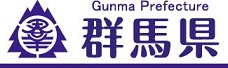 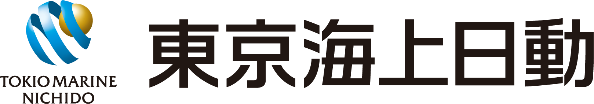 病院向けＢＣＰ策定講座
内　容
● 専門家による講義及びワークショップを受講することで、「医療機関における標準的なＢＣＰ」策定　を目指します。
●特にＢＣＰ未策定の医療機関は、研修を１日受講すれば、
　専門家のアドバイスを受けながらＢＣＰ策定が達成でき　
　る内容となっていますので、ぜひご参加ください。
※講師・プログラムは裏面をご確認ください。
群馬県庁７Ｆ　オペレーションルーム
会　場
第１回　２月１５日（木）９：３０～１６：３０
第２回　２月２１日（水）９：３０～１６：３０
※1日単位の研修となります。ご希望の日をお申し込みください。
日　程
ＢＣＰの策定に従事する病院及び有床診療所職員
（原則、ＢＣＰ策定責任者の方及び実務担当者の方）
※災害拠点病院は対象外となっています。
対象者
病床数（令和５年４月１日時点）に応じて、以下のとおりとなります。
　　  1～49床：　５万円　　　50～99床：１０万円
　100～199床：１５万円　　　  200床～：２０万円
参加費用
申込方法
〆1月19日（金）
以下の申込欄に記載の上、下記宛先までメール又はＦＡＸで送信してください。
※県で受講者を決定した後、改めて参加申込書を提出していただきます。
＜申込欄＞
申込書宛先（県医務課）E-mail：kumagawa-r@pref.gunma.lg.jp
　　　　　　 　  FAX：027-223-0531
講座詳細
カリキュラム（予定）
PartⅠ（ＡＭ）
PartⅡ（ＰＭ）
※第１回・第２回ともに内容は同様です。ご希望の日程をお申し込みください。
※カリキュラムは変更になる場合があります。
講　師
東京海上デイーアール株式会社
ビジネスリスク本部主幹研究員
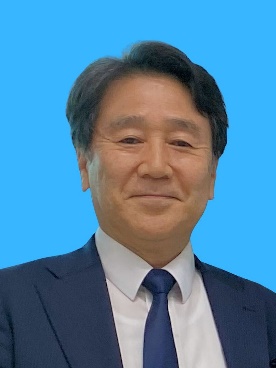 坂本　憲幸 氏
大手情報通信機器メーカーにおけるグループ全体の事業継続マネジメント （BCM）の統括責任者を経験。 業界団体のBCP策定ガイドライン策定。BCM・認証取得 に関する講演多数。
　企業向けBCP策定コンサルティング、BCMの運用、計画策定コンサルティング等に関して豊富な経験と実績を持つ。2015年から１０件以上の災害拠点病院のＢＣＰ策定コンサルティングを実施。　その他、内閣府、経済産業省、地方自治体からの防災・事業継続対策に関する調査研究業務、 各種マニュアル策定の経験と実績も持つ。​
群馬県（健康福祉部医務課救急災害医療係）　　　　TEL:027-226-2534
東京海上日動火災保険株式会社（群馬支店営業課）　TEL:027-235-7309
主催